Music Unit 1 Lesson 7
How can we successfully create rhythmic music without instruments?
Miss Al-Hanoush
‹#›
Intro / outro example
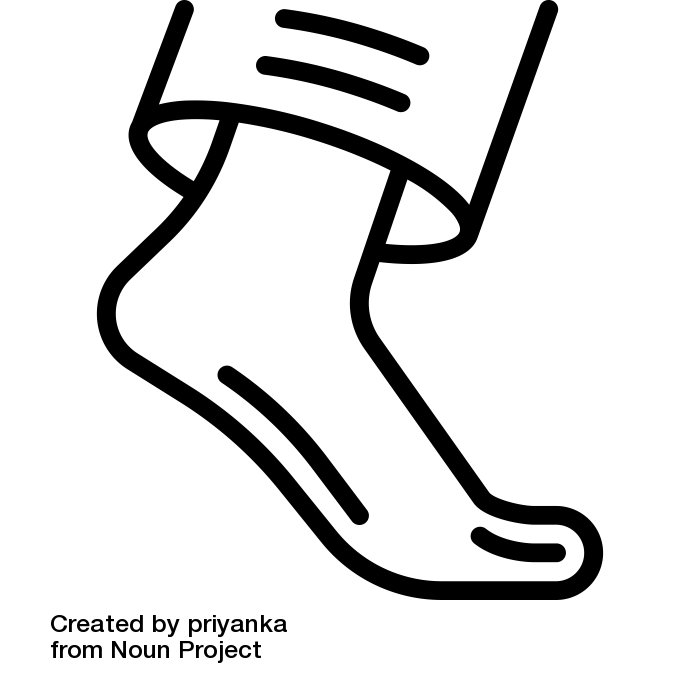 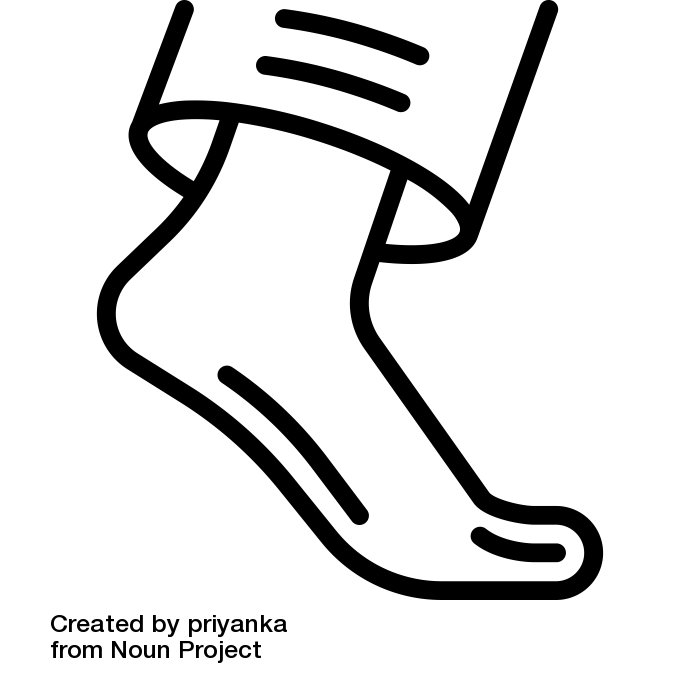 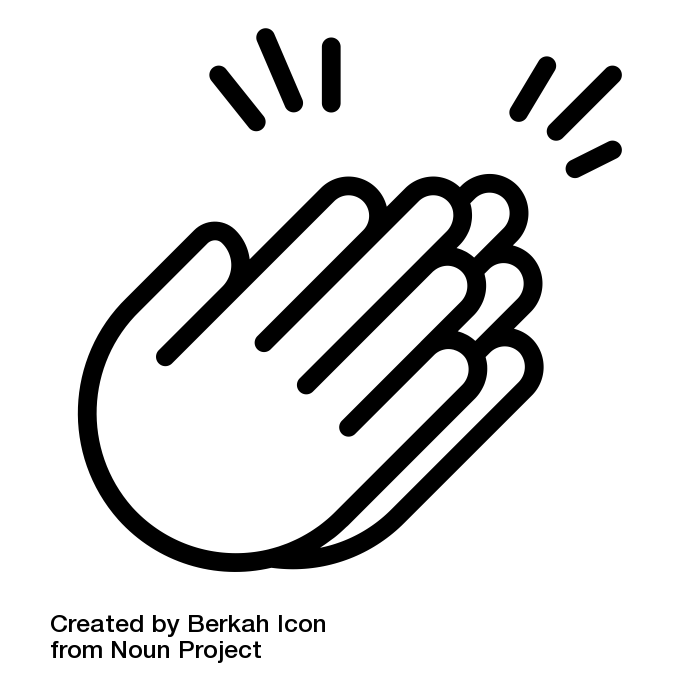 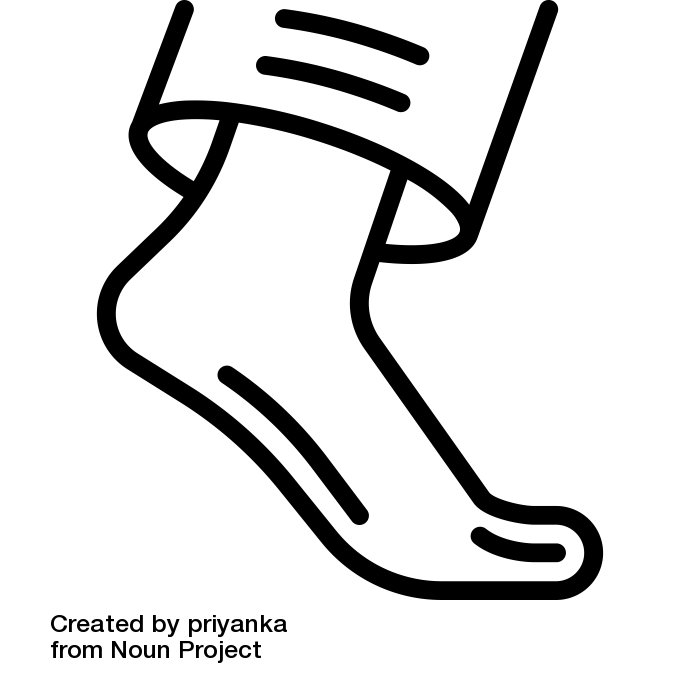 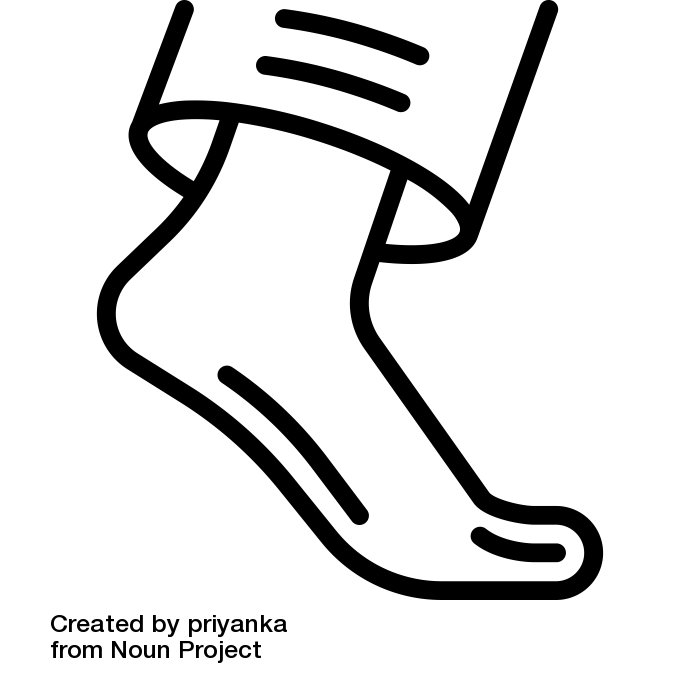 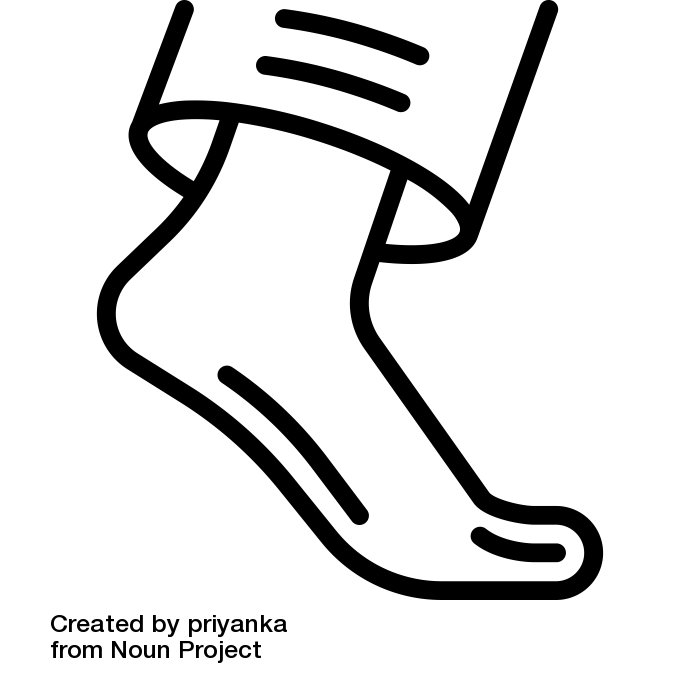 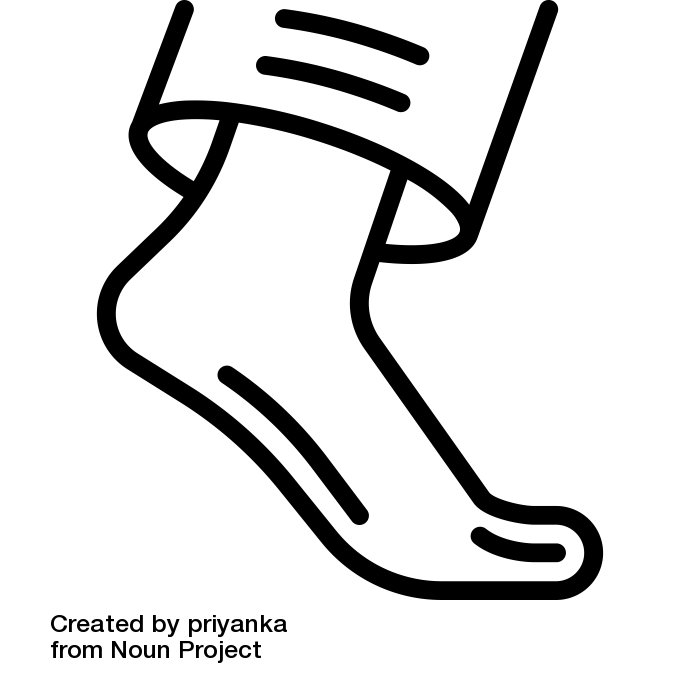 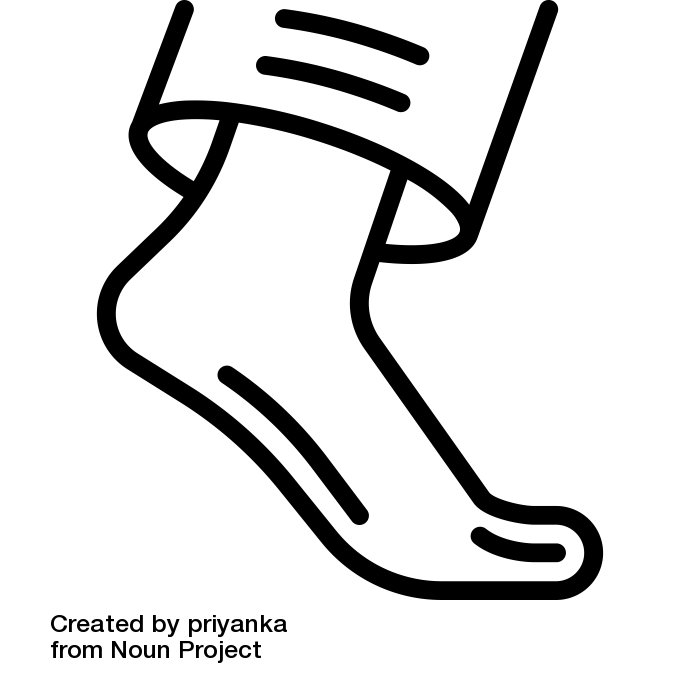 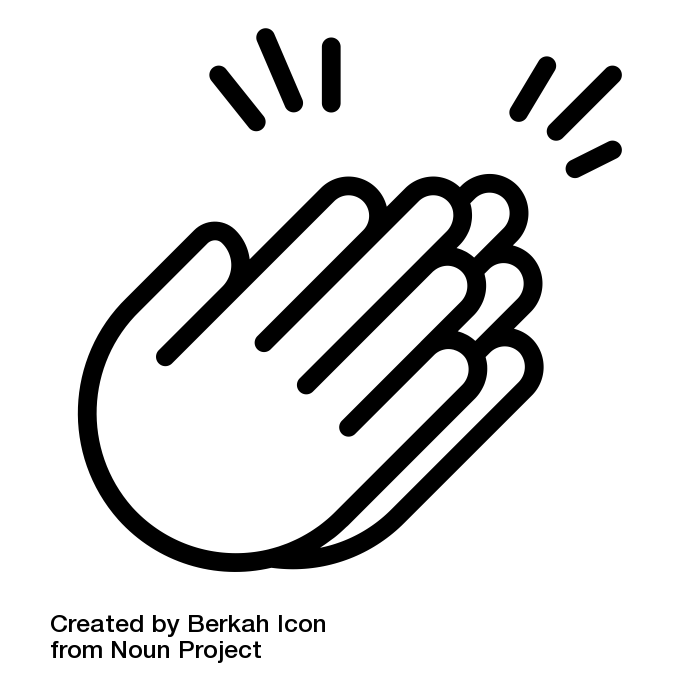 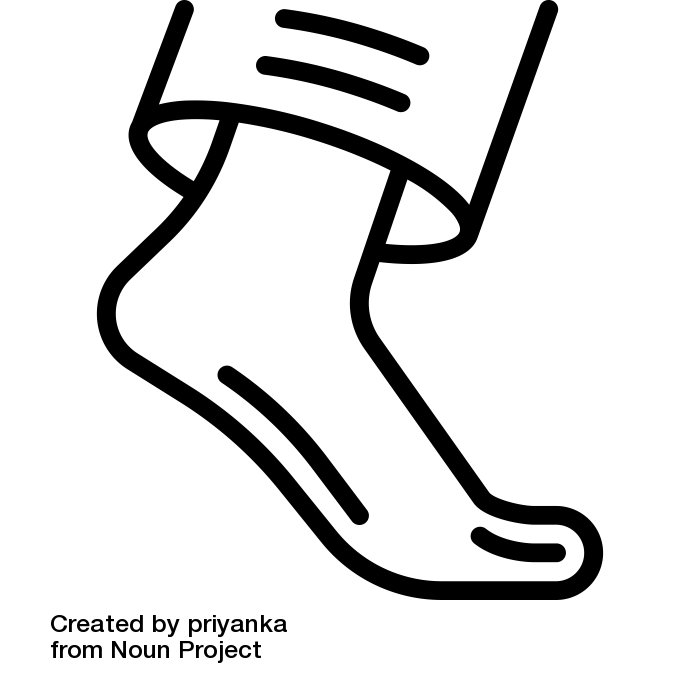 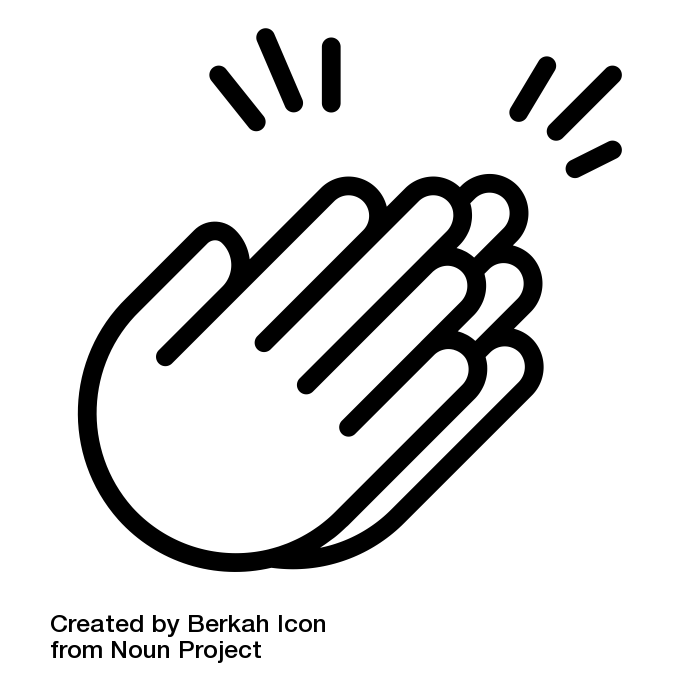 ‹#›
Body Groove example
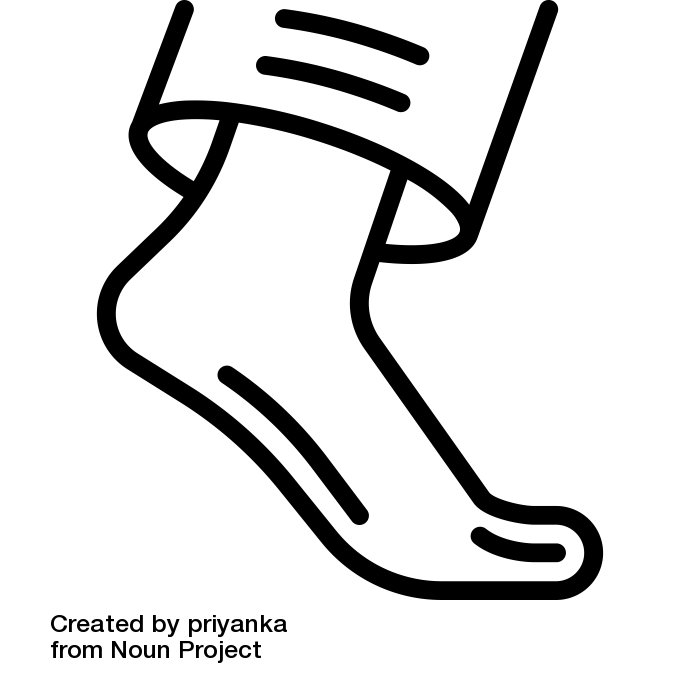 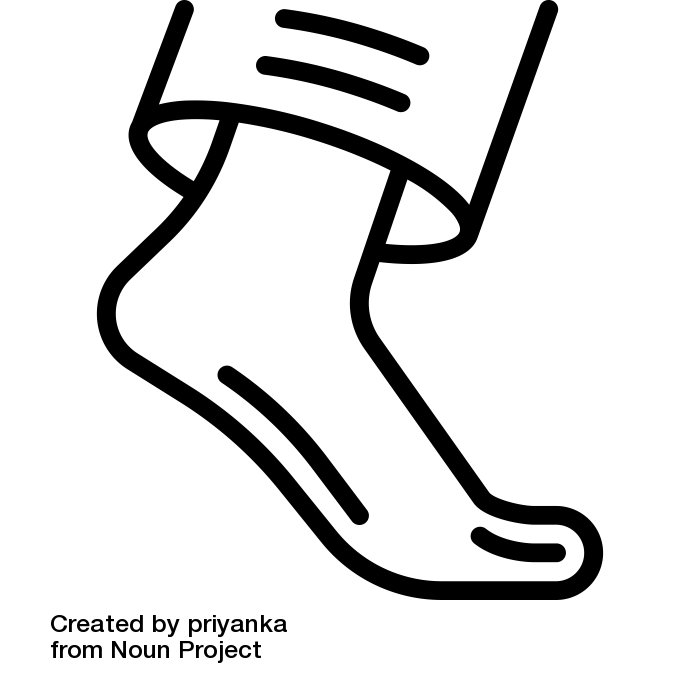 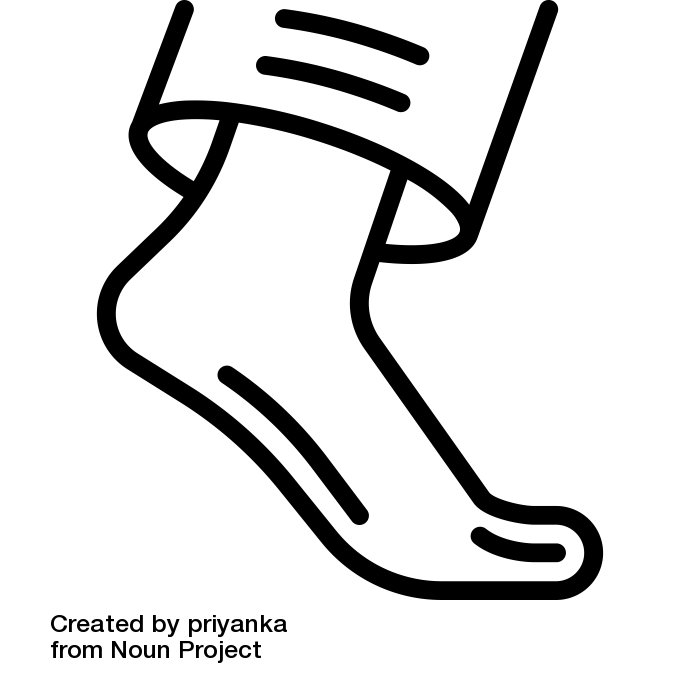 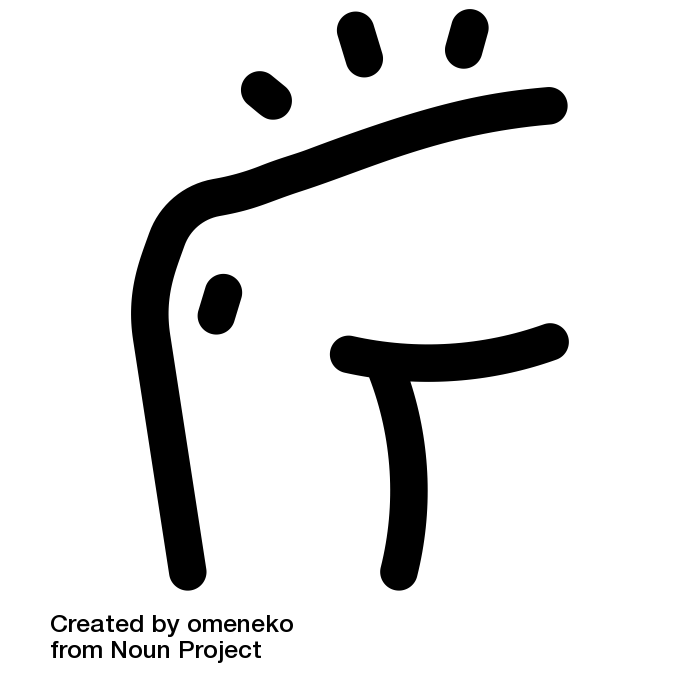 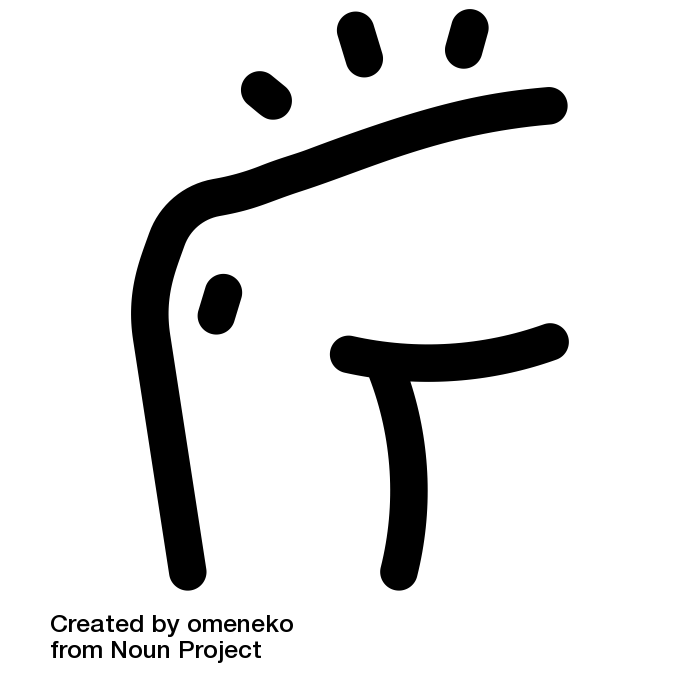 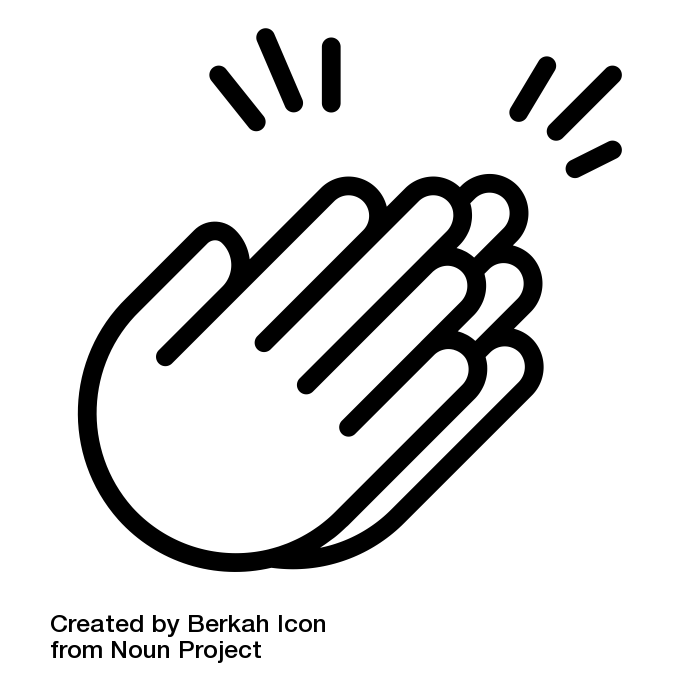 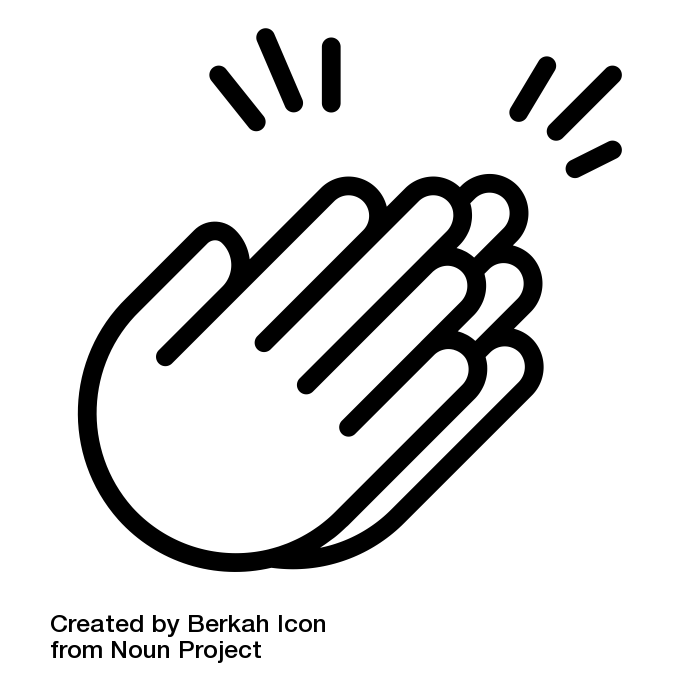 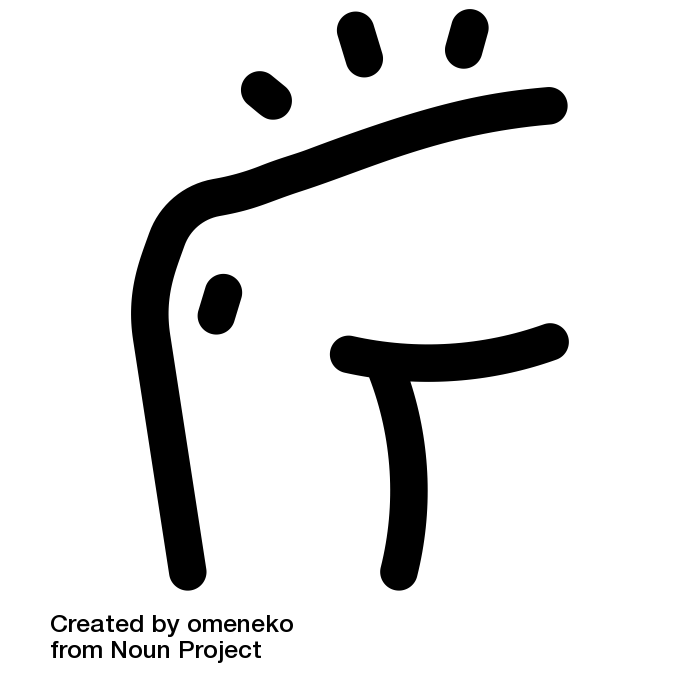 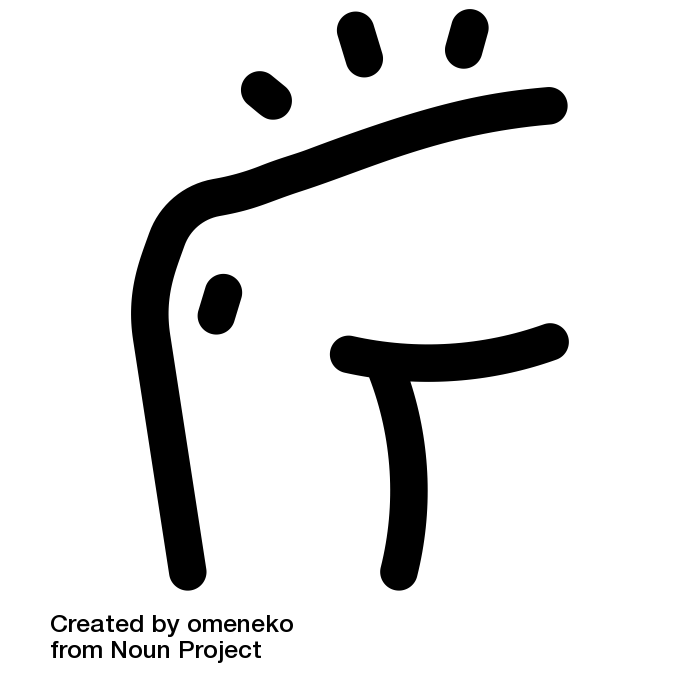 ‹#›
Intro / outro
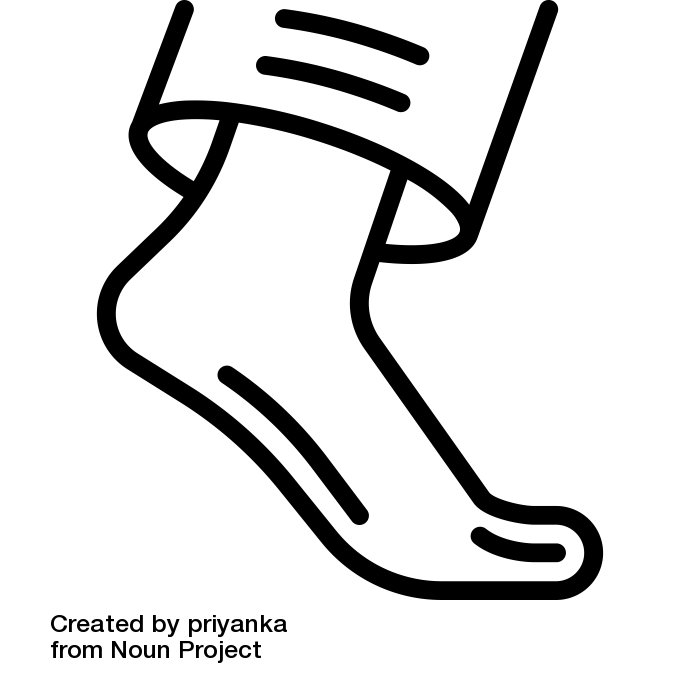 ‹#›
Body Groove
‹#›
Vocal Groove example
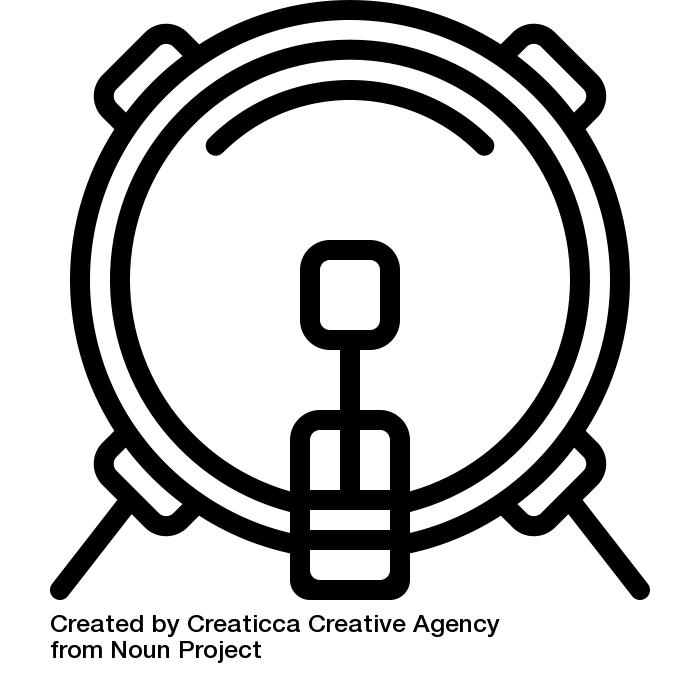 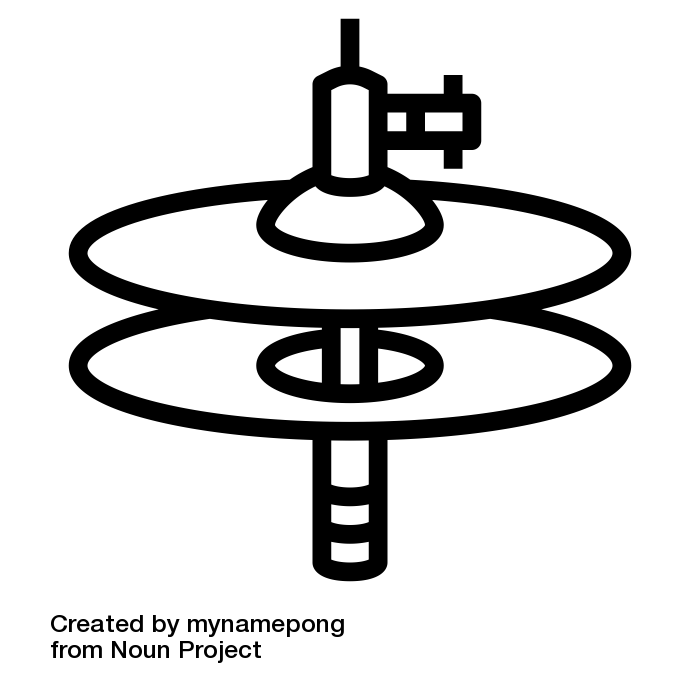 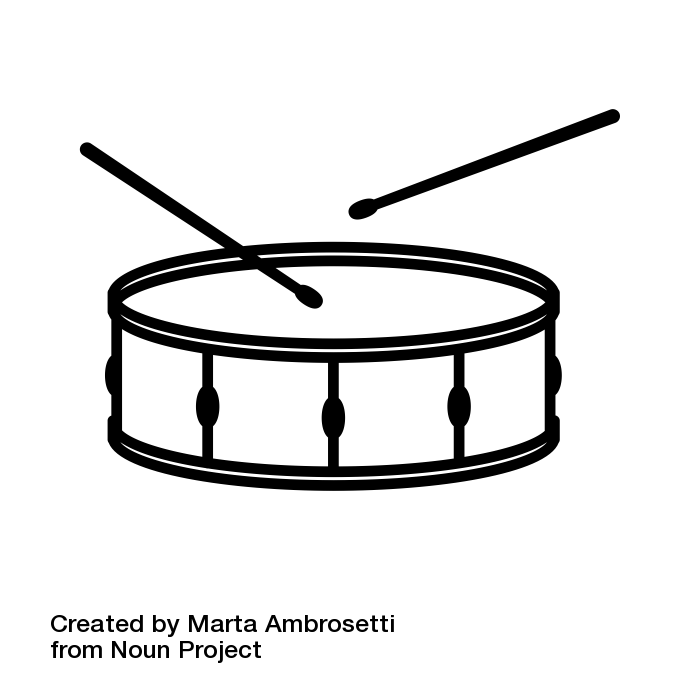 ‹#›
[Speaker Notes: Here is an example, this time I’ve added extra hi-hat sounds
This is how it sounds now.
Try this on your own]
Vocal Groove
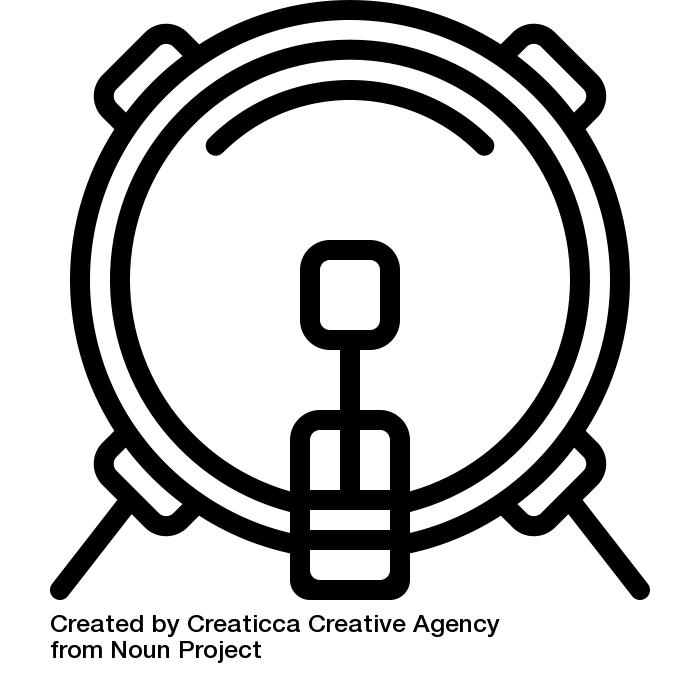 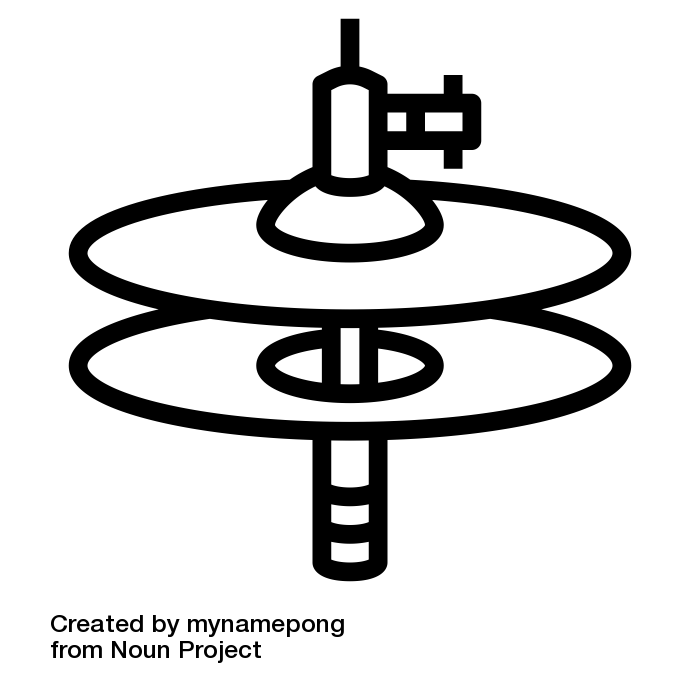 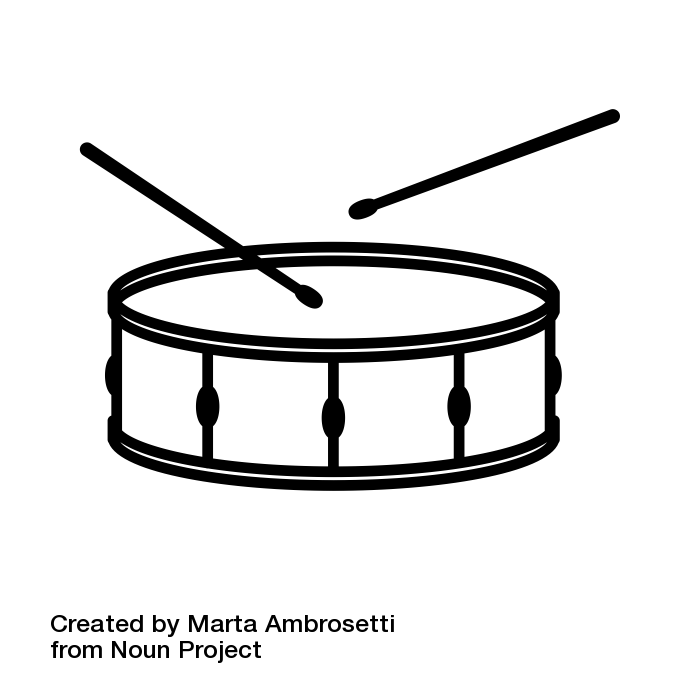 ‹#›
[Speaker Notes: Here is an example, this time I’ve added extra hi-hat sounds
This is how it sounds now.
Try this on your own]
Performing a vocal and body percussion piece
Structuring your performance
Intro
Body Groove
Vocal Groove
Outro
‹#›
References
Slide [2, 3] - [The Noun Project] - [Berkah Icon] - [clap]
Slide [2, 3] - [The Noun Project] - [priyanka] - [foot]
Slide [3] - [The Noun Project] -[omeneko] - [thigh] 
Slide [6, 7] - [The Noun Project] - [Creaticca Creative Agency] - [bass drum] 
Slide [6, 7] - [The Noun Project] - [Marta Ambrosetti] - [Snare Drum]
Slide [6, 7] - [The Noun Project] - [mynamepong] - [Hi-hat cymbal]
‹#›